Второй Всероссийский фестиваль передового педагогического опыта
«Современные методы и приемы обучения»
февраль - май 2014 года
Цикл «пока», системы счисления
Савельева ж.ф., мбоу сош 27, красноярск
Электронное периодическое издание НАУКОГРАД
февраль - май 2014 года
Сумма цифр целого числа
10
25
20
10
2
0
5
0
2
Сумма цифр целого числа
НАЧАЛО
A
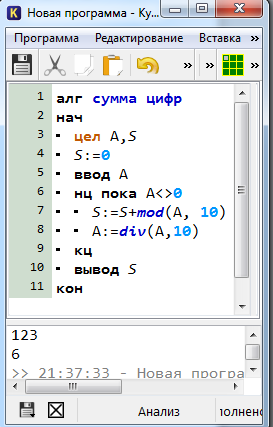 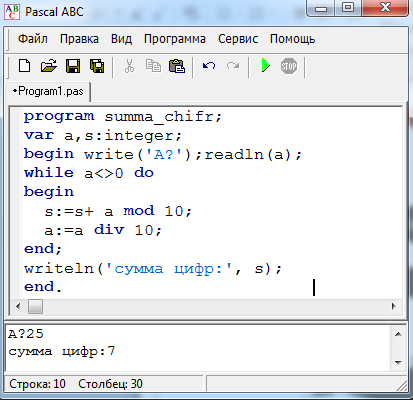 да
нет
A<>0
S:=s+(a mod 10);
A:=a div 10;
S
КОНЕЦ
Алгоритм Перевода десятичного числа в двоичную систему
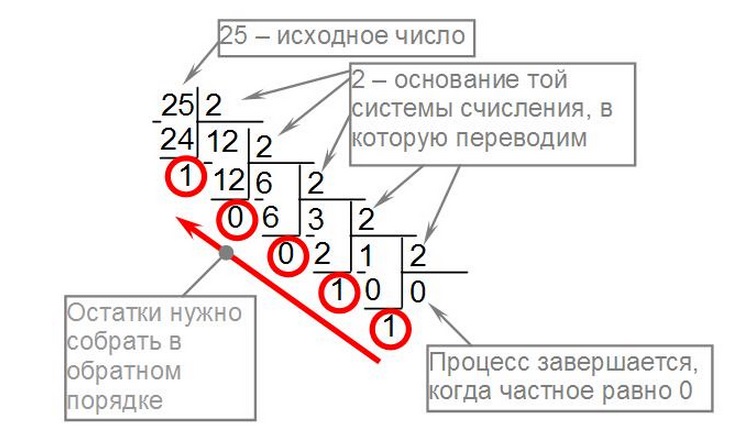 Алгоритм Перевода десятичного числа в двоичную систему
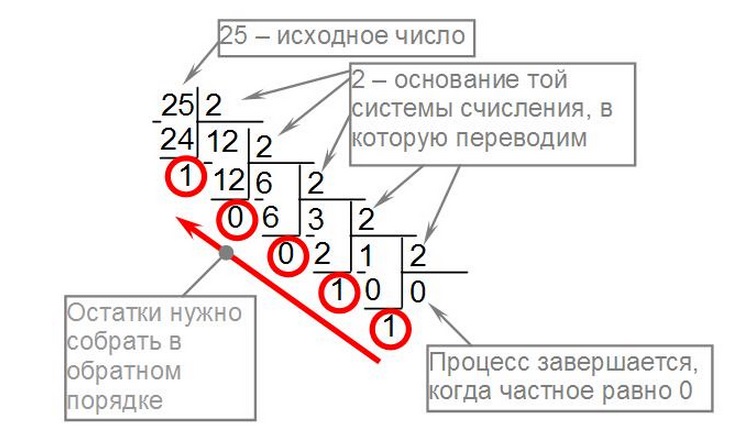 Алгоритм Перевода десятичного числа в p - систему
НАЧАЛО
A, P
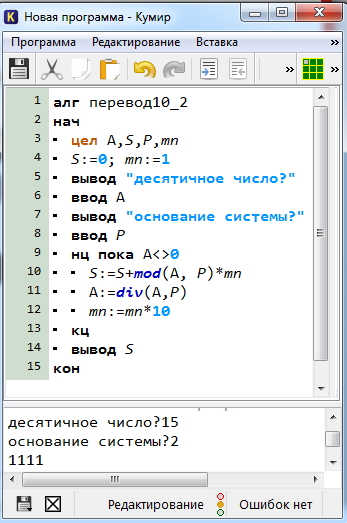 Mn:=1
A<>0
да
нет
S:=s+(a mod p)*mn;
A:=a div p;
Mn:=mn*10;
S
КОНЕЦ
Реализация алгоритма. ПАСКАЛЬ
program per10_p;
uses crt;
var a,s,mn,p:longint;
begin readln(a,p);
mn:=1;
while a<>0 do
begin s:=s+(a mod p)*mn;
mn:=mn*10;
a:=a div p;
end;
writeln(s);
end.
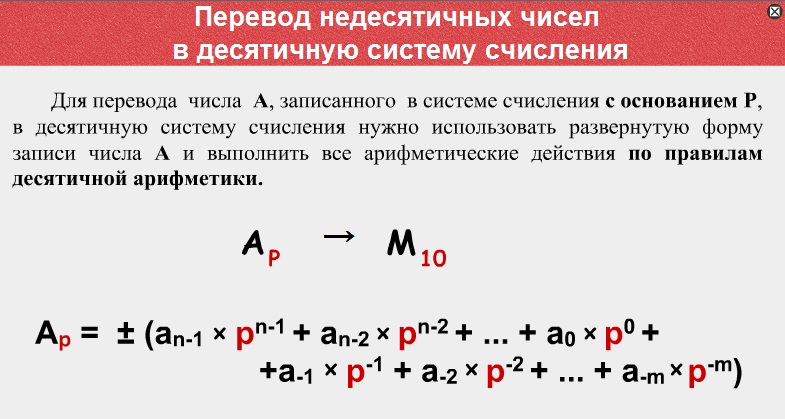 ПОШАГОВОЕ ВЫПОЛНЕНИЕ АЛГОРИТМА11001(2)=1*1+0*2+0*4+1*8+1*16=1+8+16=25(10)
ИСХОДНЫЕ ДАННЫЕ:	A=11001, p=2, mn:=1;
1.S:=s+(a mod 10)*mn=0+(11001 mod 10)*1=0+1*1=1, 
mn:=mn*p=1*2=2, a: =a div 10=11001 div 10=1100
2. S:=s+(a mod 10)*mn=1+(1100 mod 10)*2=1+0*2=1, 
mn:=mn*p=2*2=4, a: =a div 10=1100 div 10=110
3. S:=s+(a mod 10)*mn=1+(110 mod 10)*4=1+0*4=1, 
mn:=mn*p=4*2=8, a: =a div 10=110 div 10=11
4. S:=s+(a mod 10)*mn=1+(11 mod 10)*8=1+1*8=9, 
mn:=mn*p=8*2=16, a: =a div 10=11 div 10=1
5. S:=s+(a mod 10)*mn=9+(1 mod 10)*16=9+1*16=25, 
mn:=mn*p=16*2=32, a: =a div 10=1 div 10=0
S=25
Алгоритм Перевода числа из p – системы в десятичную
НАЧАЛО
A, P
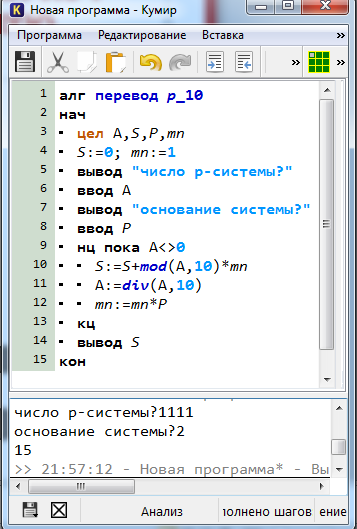 Mn:=1
A<>0
да
нет
S:=s+(a mod 10)*mn;
A:=a div 10;
mn:=mn*p;
S
КОНЕЦ
Реализация алгоритма. ПАСКАЛЬ
program P_10;
var a,p,mn,s:longint;
begin readln(a,p);
mn:=1;
while a<>0 do
begin
s:=s+(a mod 10)*mn;
a:=a div 10;
mn:=mn*p;
end;
writeln(s);
end.